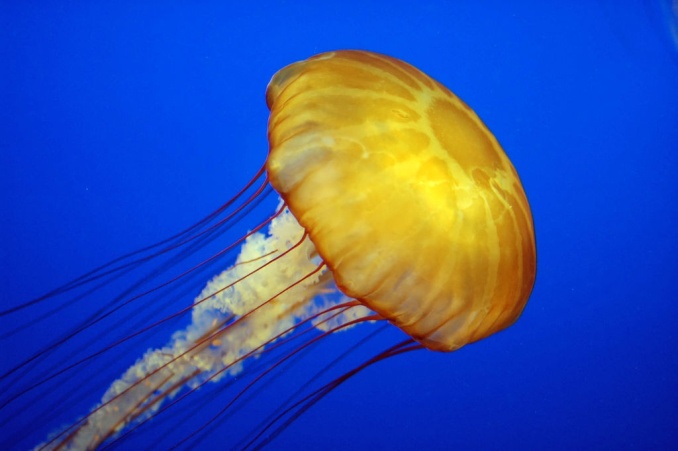 5th Grade Science Chp. 2
Invertebrates
Activities of Life
All living organisms are either one celled or many celled and perform the activities of life.
Activities of Life
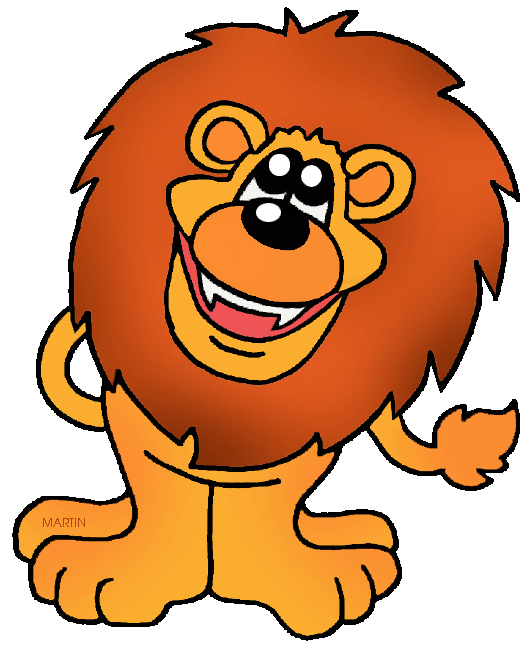 Reproduce 
Uses food for energy 
Move 
Grow 
Respiration – exchange of gases
Gets rid of wastes 
Made of cells
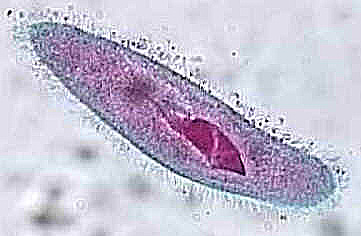 Five Groups of Invertebrates
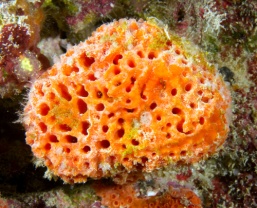 Sponges 

Stinging Cell Animals


Mollusks

Echinoderms
Worms 
Arthropods
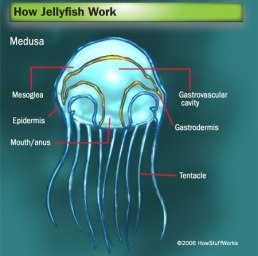 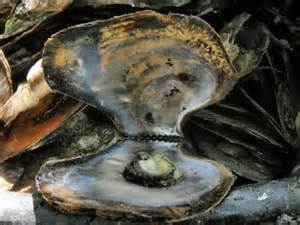 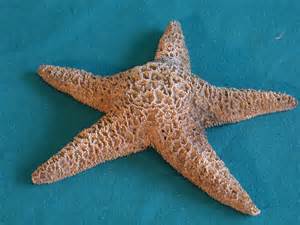 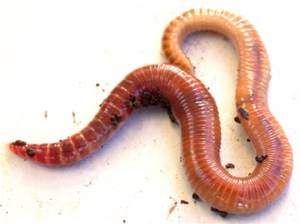 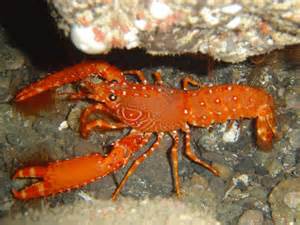 Invertebrates – an animal that has no backbone. 

Vertebrates – an animal that has a backbone.
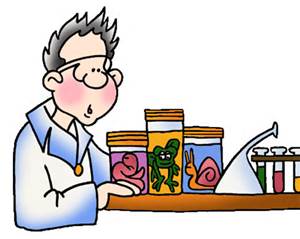 Lesson Review – Chp. 2 Less 1
Vertebrates and Invertebrates are different because vertebrates have backbones  and invertebrates do not. 

The percentage that includes animals without a backbone is 97%. 

Scientists classify the many invertebrates into smaller groups because they are easier to study.
Chapter 2 Less 2 Vocab
Pore – a small hole or opening in a sponge. 
Stinging Cells – a cell that contains a poisonous thread. 
Tentacle- an arm-like part around the mouth of a stinging cell animal.
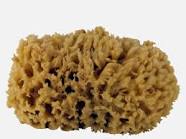 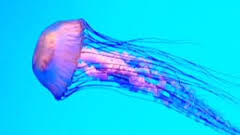 What are 8 traits common to all sponges?
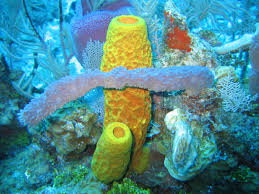 Attached to surface 
Pores
Filter  water through pores
Live in water 
Capture food with food trapping cells
Spicules 
Regenerate 
No backbone
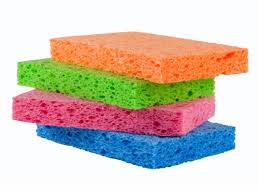 Vocabulary – Lesson 2
Regenerate– re-grow missing body parts. 

Spicules – needlelike parts in a sponge that offer shape, support and protection.
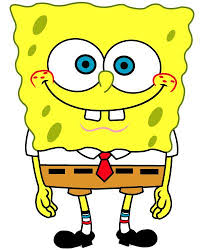 What are 4 things spicules do for a sponge?
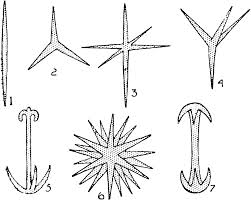 Shape 
Support 
Protection 
Classify
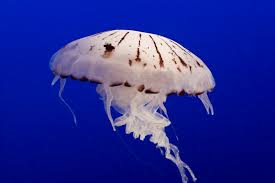 Stinging Cell Animals
Tentacles 
Stinging Cells 
Mouth – one body opening 
Hollow Sac 
Example:  Jellyfish, Coral, Sea Anemone, Hydra
Jellyfish
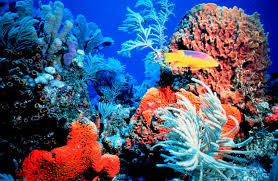 Coral
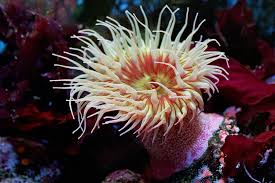 Sea Anemone
Sponge Diagram
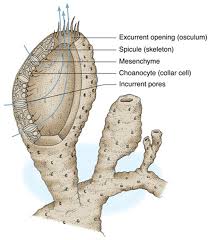 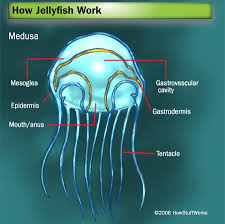 Lesson Review Pg 67
Sponges are alike as they have pores, spicules, food trapping cells and are attached to hard surfaces. 

Sponges get their food by filtering water that contains Plankton and other microspopic organisms. 

All stinging cell animals have their stinging cells on their tentacles.
3 Groups of Worms –
Classified by body shape
Flatworm – flat body    ex. Planaria, Tapeworm 
Roundworm – round body  ex. Hookworm 
Segmented Worms – body in segments  ex.  Earthworm, Leech
Characteristics of Flatworm
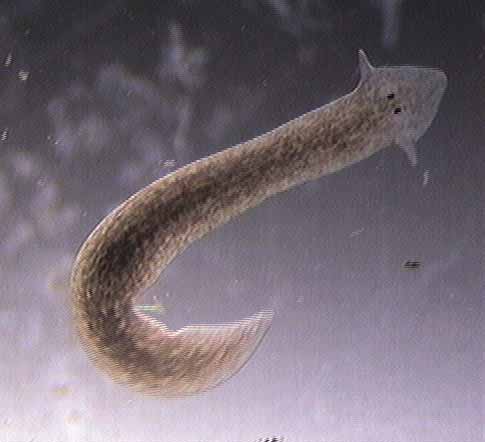 Flat body. 
One body opening. 
Most simple worm. 
Most are parasites.
Planaria
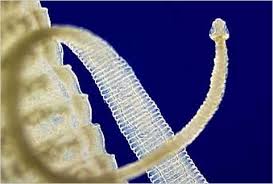 Tapeworm
Planaria – Flatworm
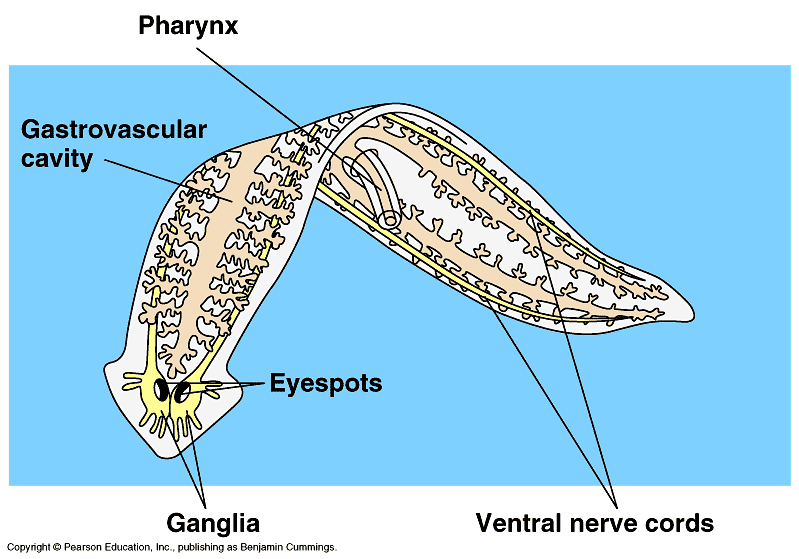 Lives in fresh water 
Scavenger 
Regenerates
Very small – approx. 1 inch in size.
Tapeworm  – Flatworm
Lives in intestines of host 
Parasite
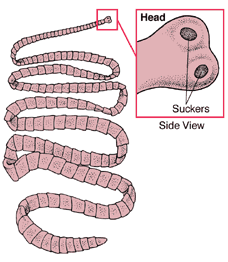 Parasite -  an animal that lives on or in another living thing and harms that thing. 

Scavenger  – an animal that feeds off of dead and decaying organisms.
Characteristics of Roundworm
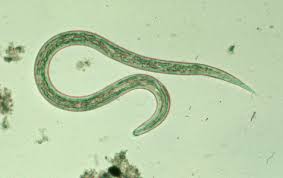 Body shape is round. 
Some are parasites. 
Two body openings.
Cause disease and illness.
Hookworm
Characteristics of Segmented Worm
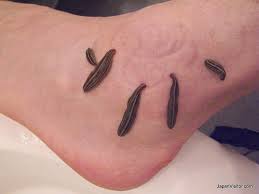 Body in segments. 
Some are parasites like the leech. 
Some are scavengers like the Earthworm.
Leeches
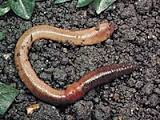 Earthworm
Earthworms – Segmented Worms
Scavengers 
Live in soil 
Digestive System 
Circulatory System 
Breathe through skin
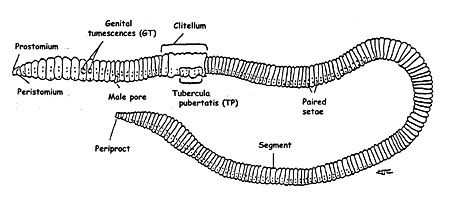 Segmented Worms
Coelom – fluid filled sac that protects the internal organs. 
Setae – hair like structures on the segments of the worm that help it to move. 
Crop – Part of the segmented worm’s digestive system where food is stored. 
Gizzard – Part of the segmented worm’s digestive system where food is broken down.
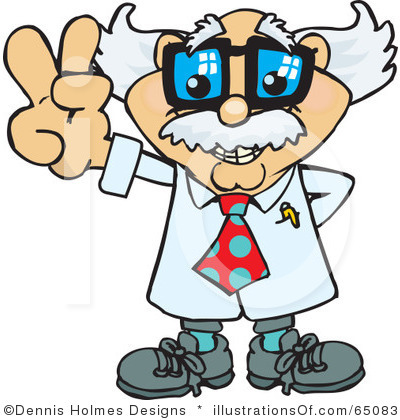 Vocabulary – lesson 4
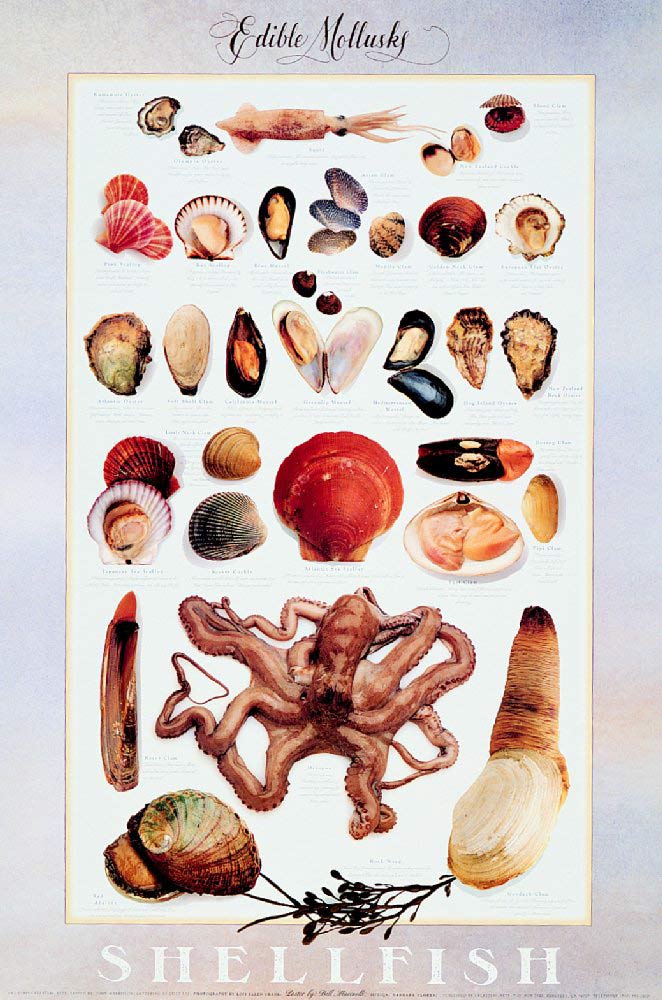 Mollusk – an invertebrate that has a soft body. 
Mantle – a fleshy covering that protects the organs of a mollusk.
Vocabulary – lesson 4
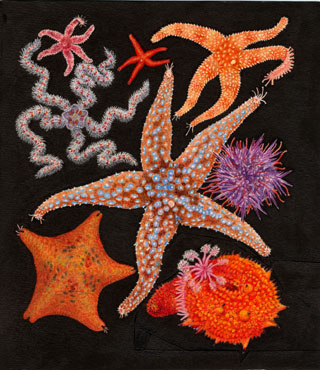 Echinoderms – a spiny-skinned invertebrates that lives in the ocean. 
Tube Foot – a hollow structure with a sucker at the end.
Three Types of Mollusks
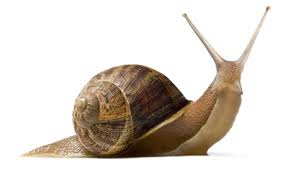 Univalve – one shell, example  snail
Bivalve – two shells with a hinge, example clam 
Cephalopod – No shell on the outside, appears inside, example squid
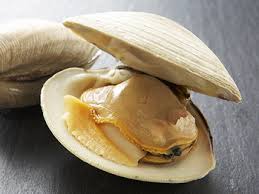 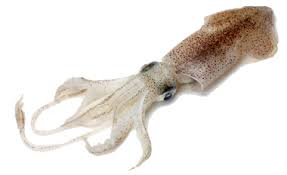 5 Common Traits of Mollusks
Most have a shell 
Three part body – body mass, head, foot 
Mantle 
Soft-bodied
Most live in water
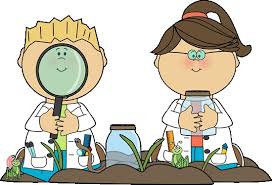 Snail - Example of a Univalve
One  shell 
Three part body 
Head, Foot and Body Mass 
Sense organs located on the head and antennas
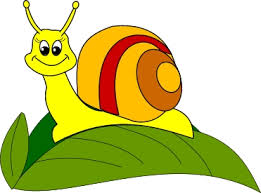 Traits of Echinoderms
All live in water 
Tube feet used for eating and moving 
Spiny Skin
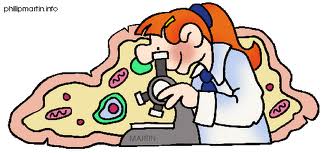 Starfish – Example of Echinoderm
Hard body 
Spiny Skin
Regenerate
Tube Feet 
Eats Clams and Oysters
Lives in the Ocean
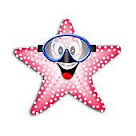 Arthropods – lesson 5 Vocabulary
Arthropod – an animal with jointed legs, a segmented body and hard outer covering. 
Exoskeleton – Hard outer covering of Arthropods. 
Molt – to shed the outer body covering. 
Thorax – middle part of an insect’s body where legs or wings (if any) are located.  
Abdomen- rear part of insect’s body where internal organs are located.
Arthropods
Crustaceans –  ex.  Lobster, Shrimp
Arachnids  - ex.  Spider, tick
Insects –  ex. Beetles, Fly, Bee
Chilopod –  ex. Centipede 
Diplopod -  ex.  Millipede
5 Groups of Arthropods
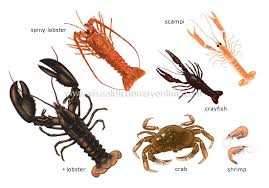 Cool  	Crustaceans
 
Apes 	Arachnids

In 		Insects 

Canada 	Chilopods 

Dance 	Diplopods
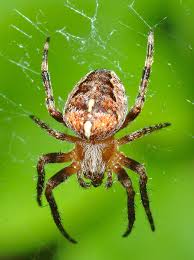 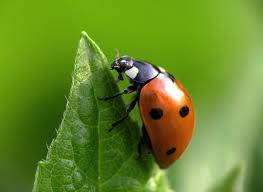 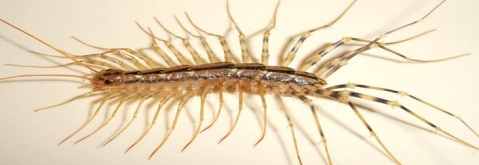 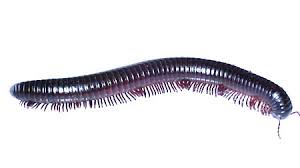 Arthropods – Traits
Exoskeleton 
Jointed Legs 
Segmented body 
Most Molt 
Some have antennas
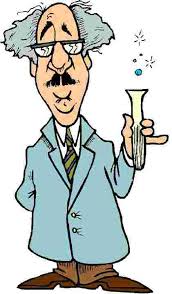 How are Arthropods Classified?
Body sections  or segments 
Number of Legs
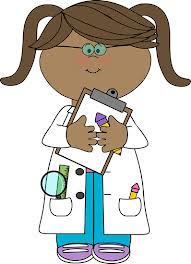 3 Functions of an Exoskeleton
Keeps water inside the body
Protects the body
Process of molting
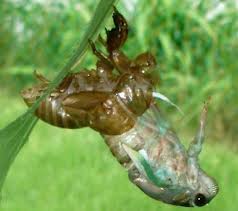 Crustaceans – ex. Lobsters
Two body sections
Two pairs of antennas 
3 pairs of legs 
Live in water
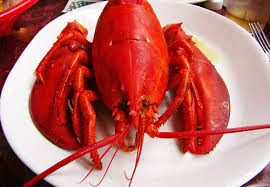 Arachnid – ex. Spider
Two body sections
No antennas
4 pairs of legs 
Some are parasitic
Some are poisonous
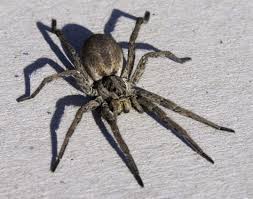 Insect – ex. Bee
Three body sections
Head, Thorax, Abdomen
1 pr antennas
3 pairs of legs
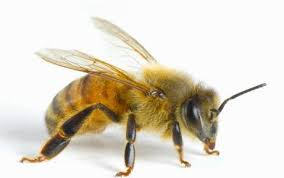 Chilopod – ex. Centipede
More than 3 body sections
1 pr antennas
1 pr of legs per body section 
Carnivore – eats other insects
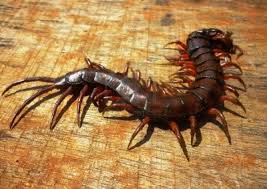 Diplopod – ex. Millipede
More than 3 body sections
1 pr antennas
2pr of legs per body section 
Herbivore - Eats plants
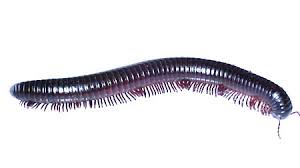